Тема: Почта. Заполняем бланк почтового отправления
Предмет: технология 3 класс
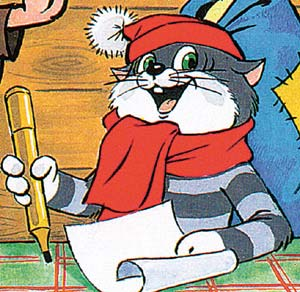 Отгадайте, кто к нам пришел на урок?
В Простоквашино живет,
Все хозяйство там ведет.
Адрес точный я не знаю.
Но фамилия - морская.
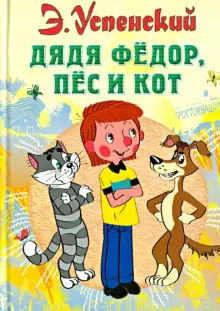 Из какого произведения кот Матроскин и кто его автор?
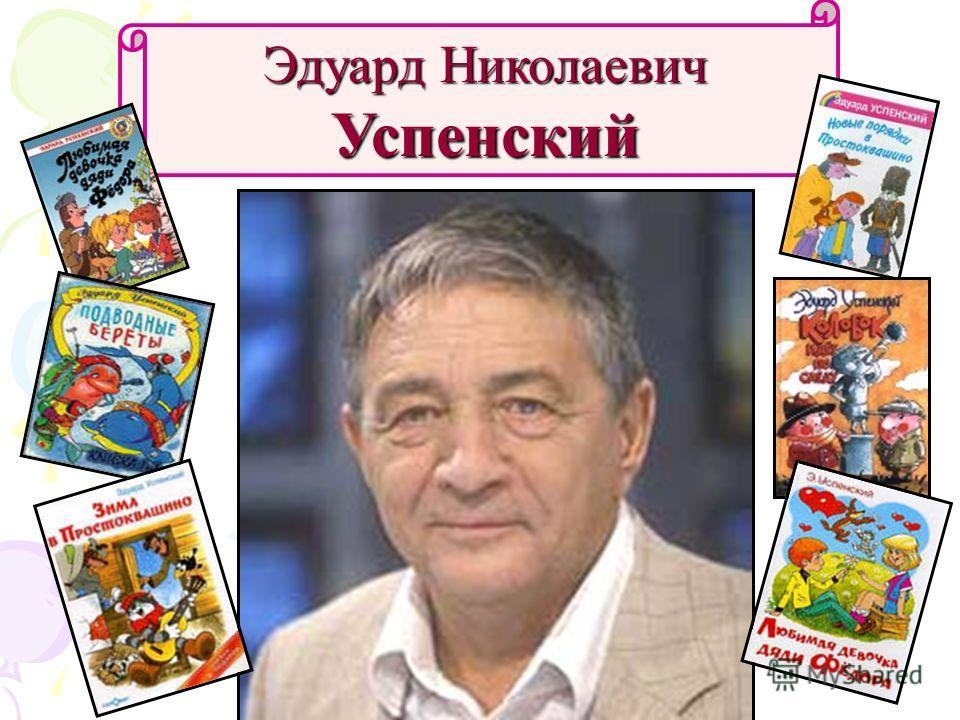 Скоро у кота Матроскина
 День рождения!
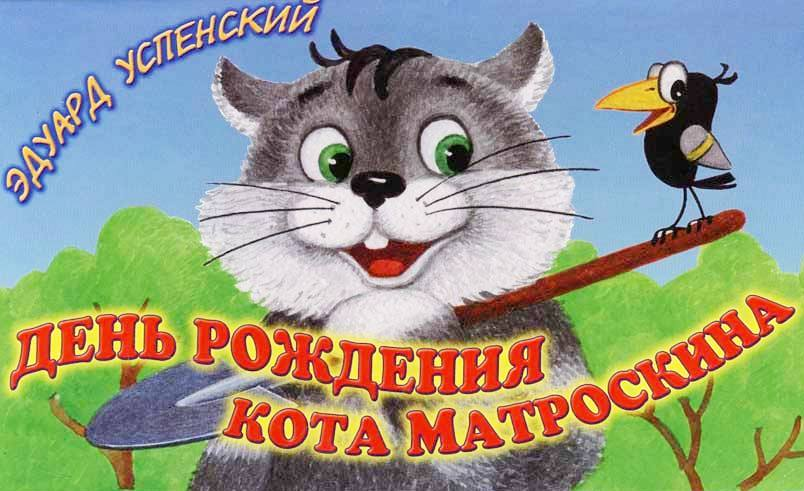 Он решил пригласить друзей
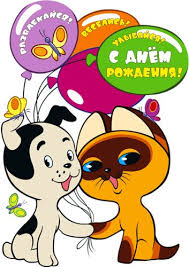 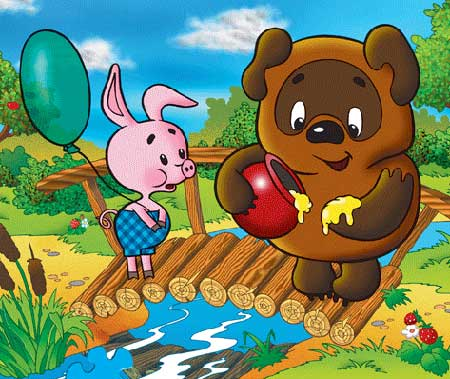 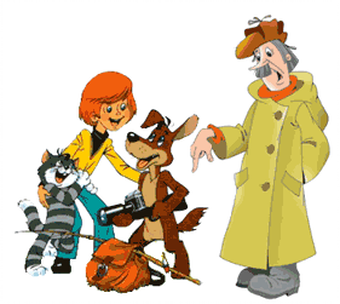 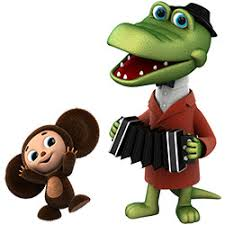 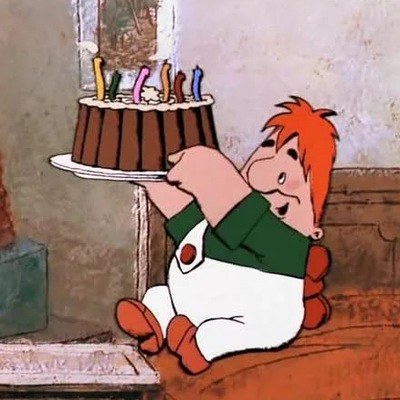 Кот Матроскин приготовил всем своим друзьям приглашения на День рожденья
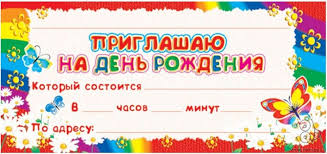 Что нам понадобится, чтобы отправить наше поздравление?
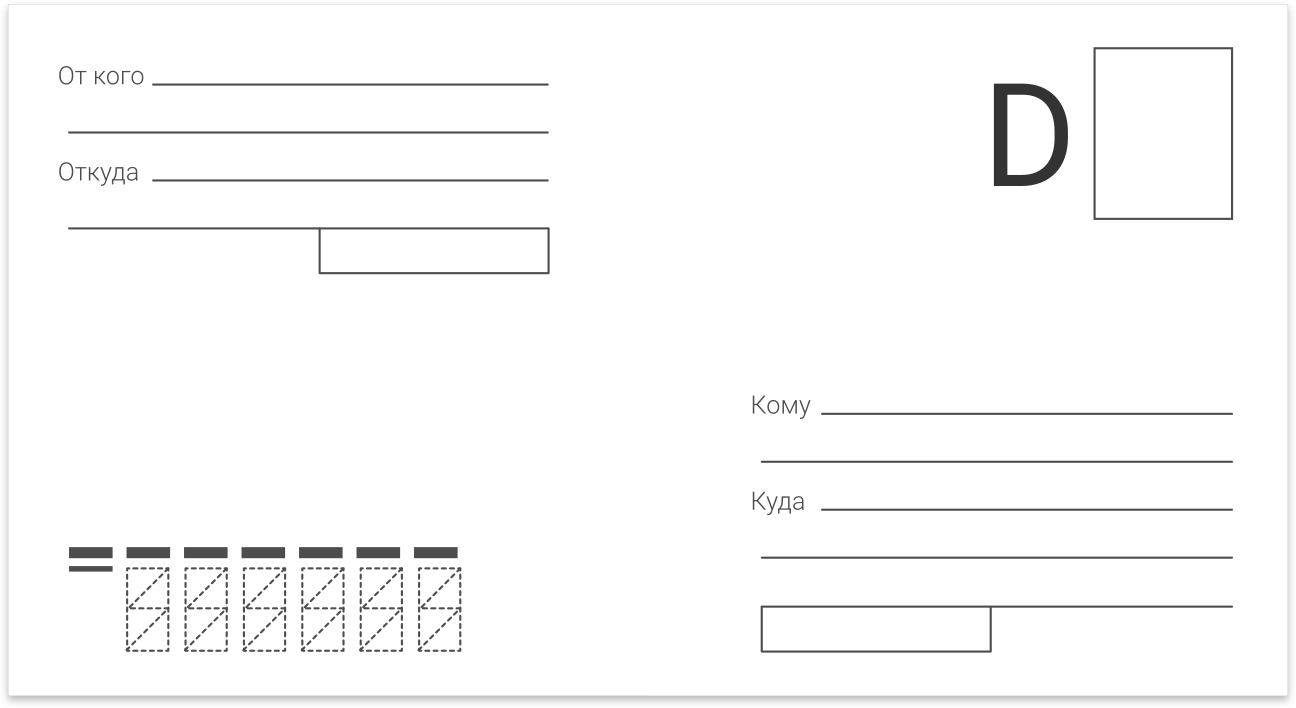 Если у вас есть настоящий конверт, подписывайте его.
А если нет, не отчаивайтесь! Конверт можно изготовить самостоятельно.
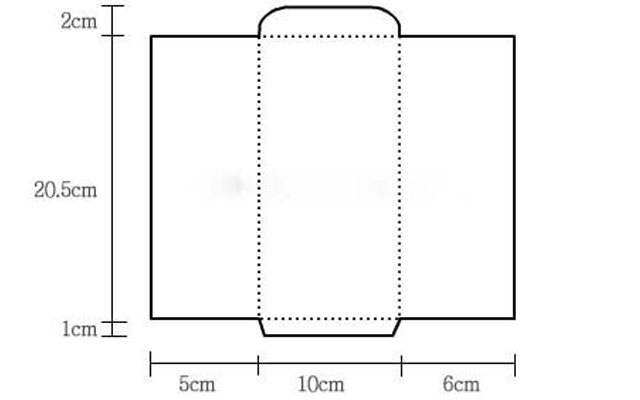 Заполним адрес адресата
Пишем в правом нижнем углу: 
Кому: Коту Матроскину
Куда: ул. Малиновая д. 25
п. Простоквашино
индекс: 294615
Заполним адрес отправителя
Пишем в левом верхнем углу:
От кого: учеников 3 класса
Откуда: г. Санкт - Петербург
8 - я Красноармейская ул. д. 16
индекс: 190103
Чего не хватает нашему конверту?
Марки
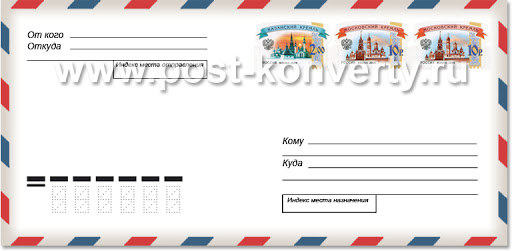 В верхнем правом углу поместите марку. Ее можно нарисовать, наклеить в виде маленькой аппликации. А если у вас есть настоящая марка, то наклейте ее, с разрешения взрослых.
По желанию украсьте свой конверт, ведь он у нас праздничный!
Примеры оформления конверта
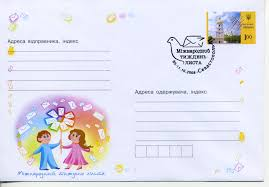 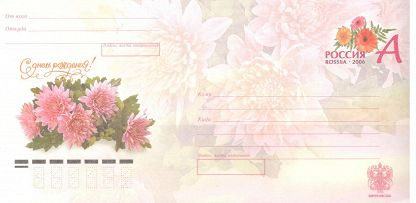 Кто из вас знает, как называют людей, которые коллекционируют марки?
ФИЛАТЕЛИСТЫ
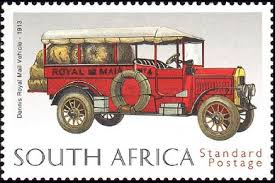 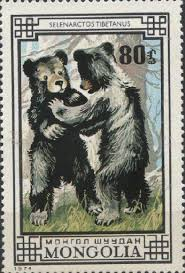 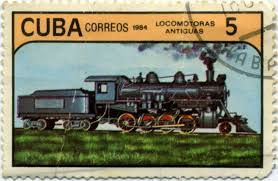 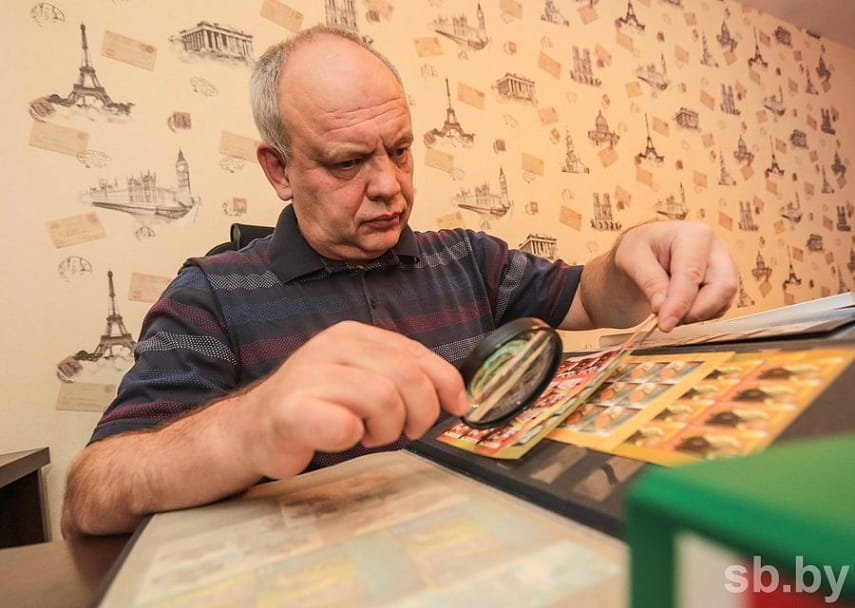 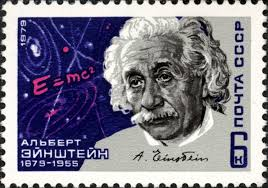 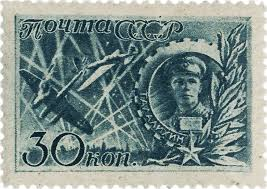 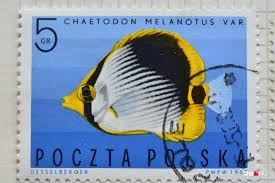 Почтальон - это работник почты, доставляющий корреспонденцию по адресам.
Работников почты называют 
почтовыми служащими.
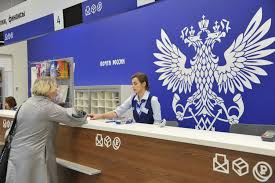 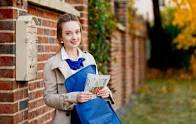 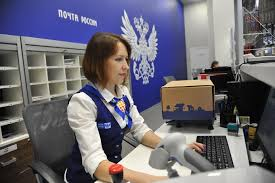 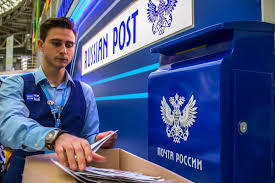 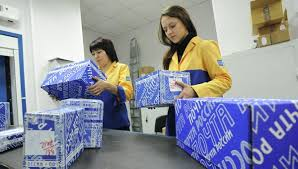 Присылайте свои работы:
3 А - в WhatsApp классному руководителю
3 Б - в личные сообщения VK Гараниной Н. И.
3 В - на эл. почту nat.garanina@mail.ru